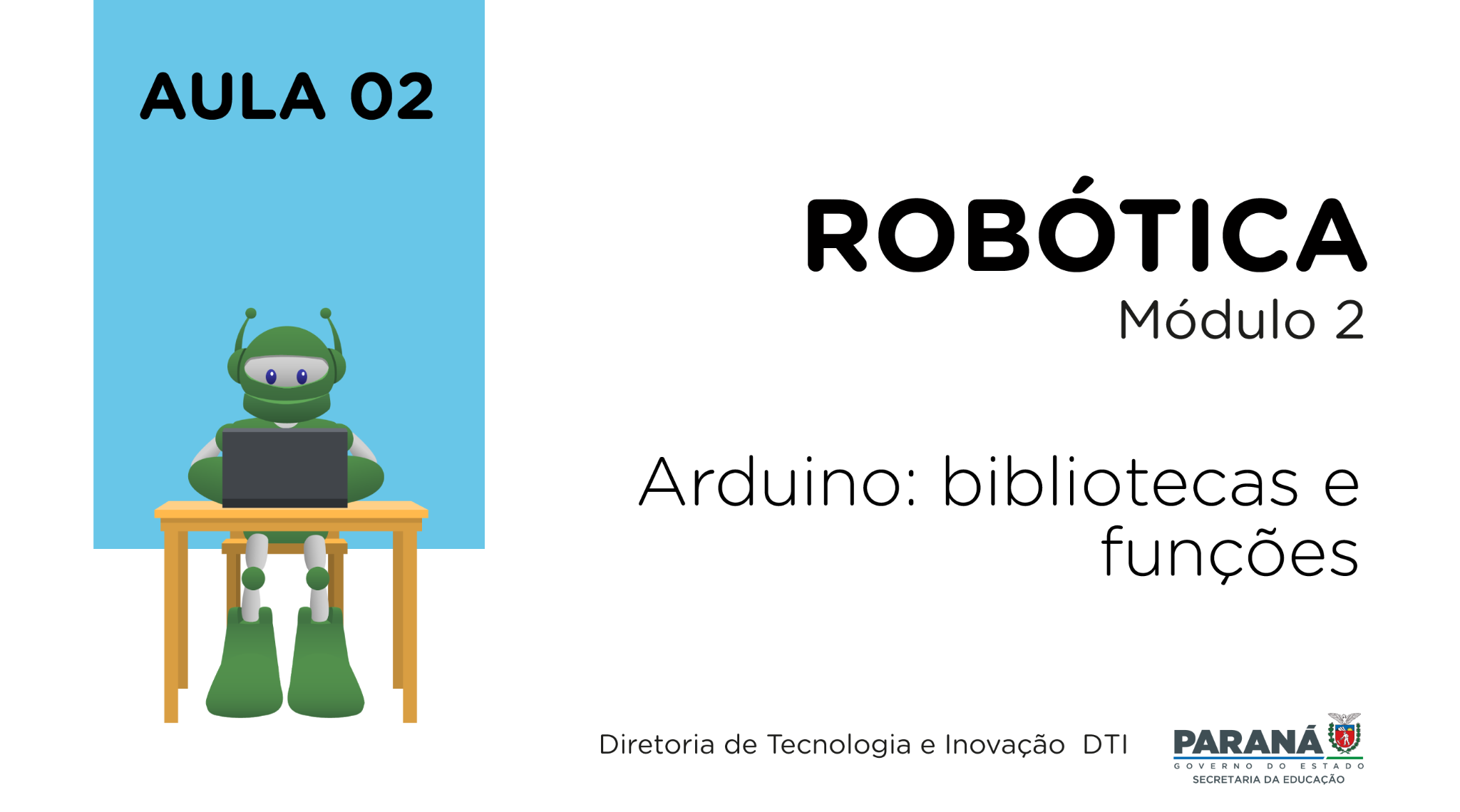 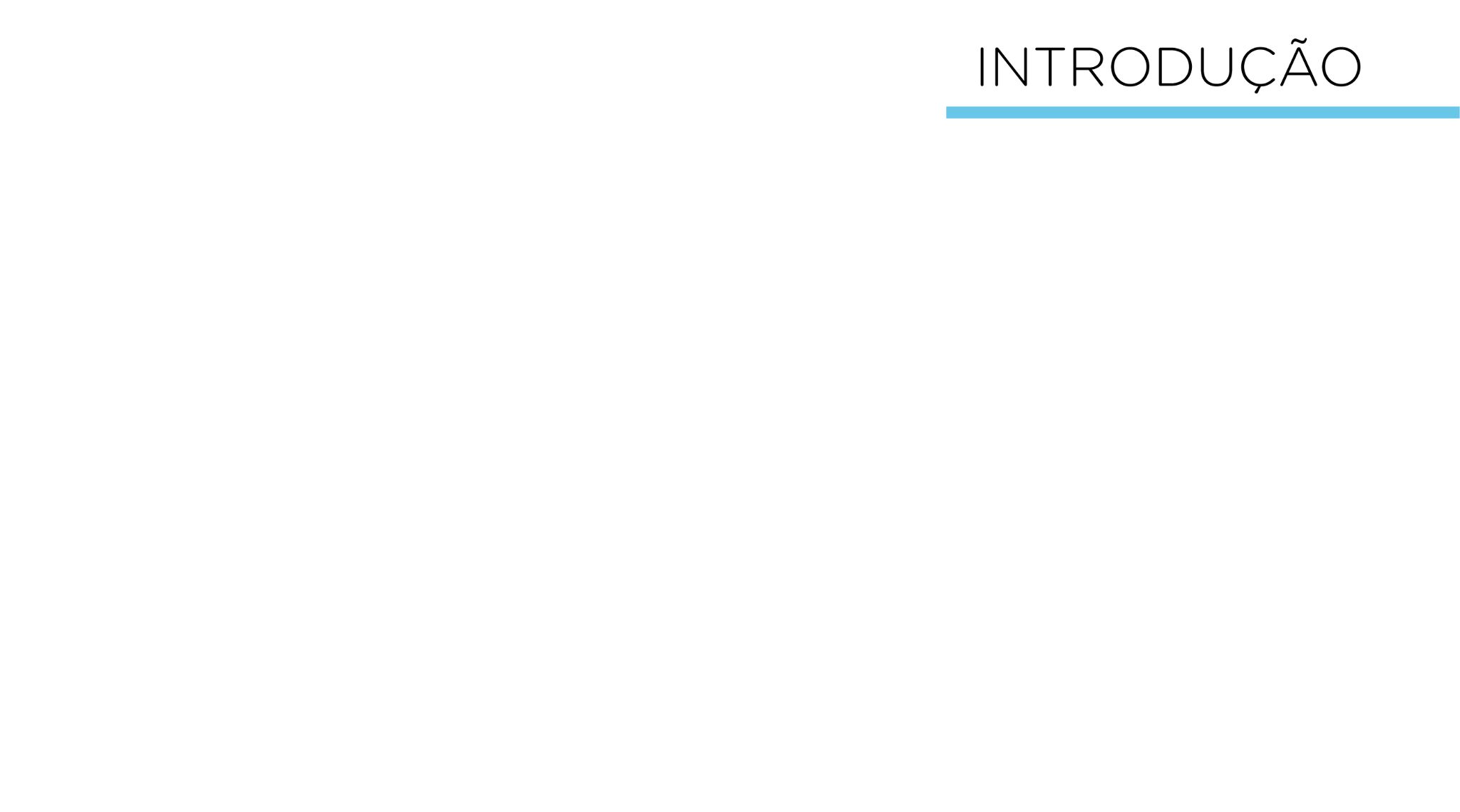 Nesta aula, você terá a oportunidade de entender a aplicabilidade das bibliotecas presentes no Arduino IDE, bem como as etapas para criação de funções neste software, que executem, a partir de um comando, uma mesma tarefa constantemente.
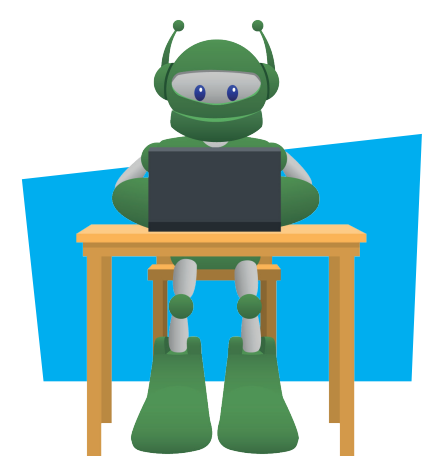 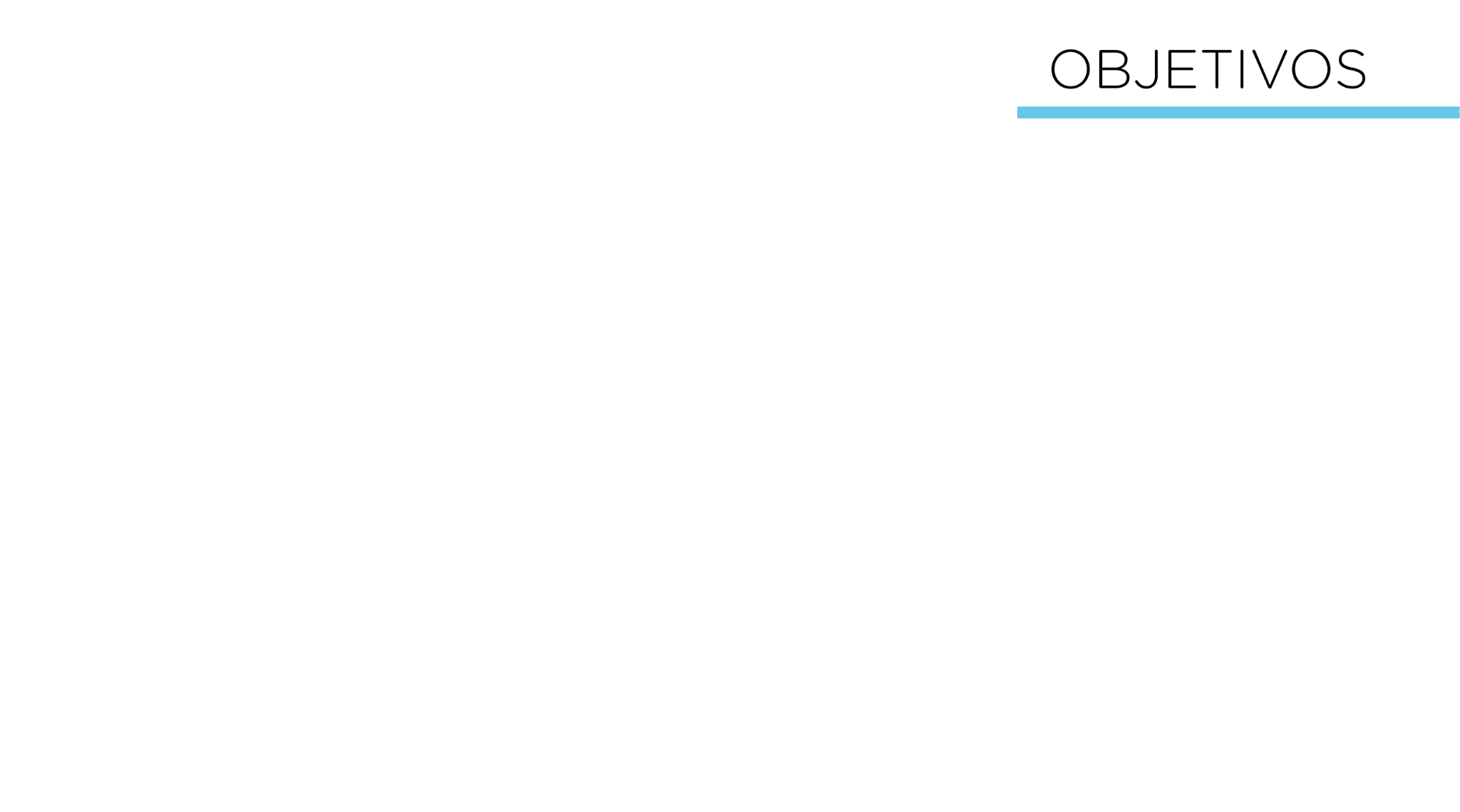 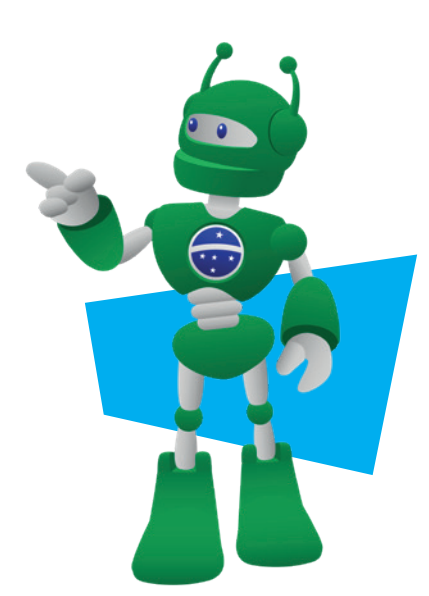 Conceituar função e os elementos que a compõem; 
Entender o mecanismo de criação de funções no Arduino IDE;
Destacar a aplicabilidade das bibliotecas do Arduino IDE.
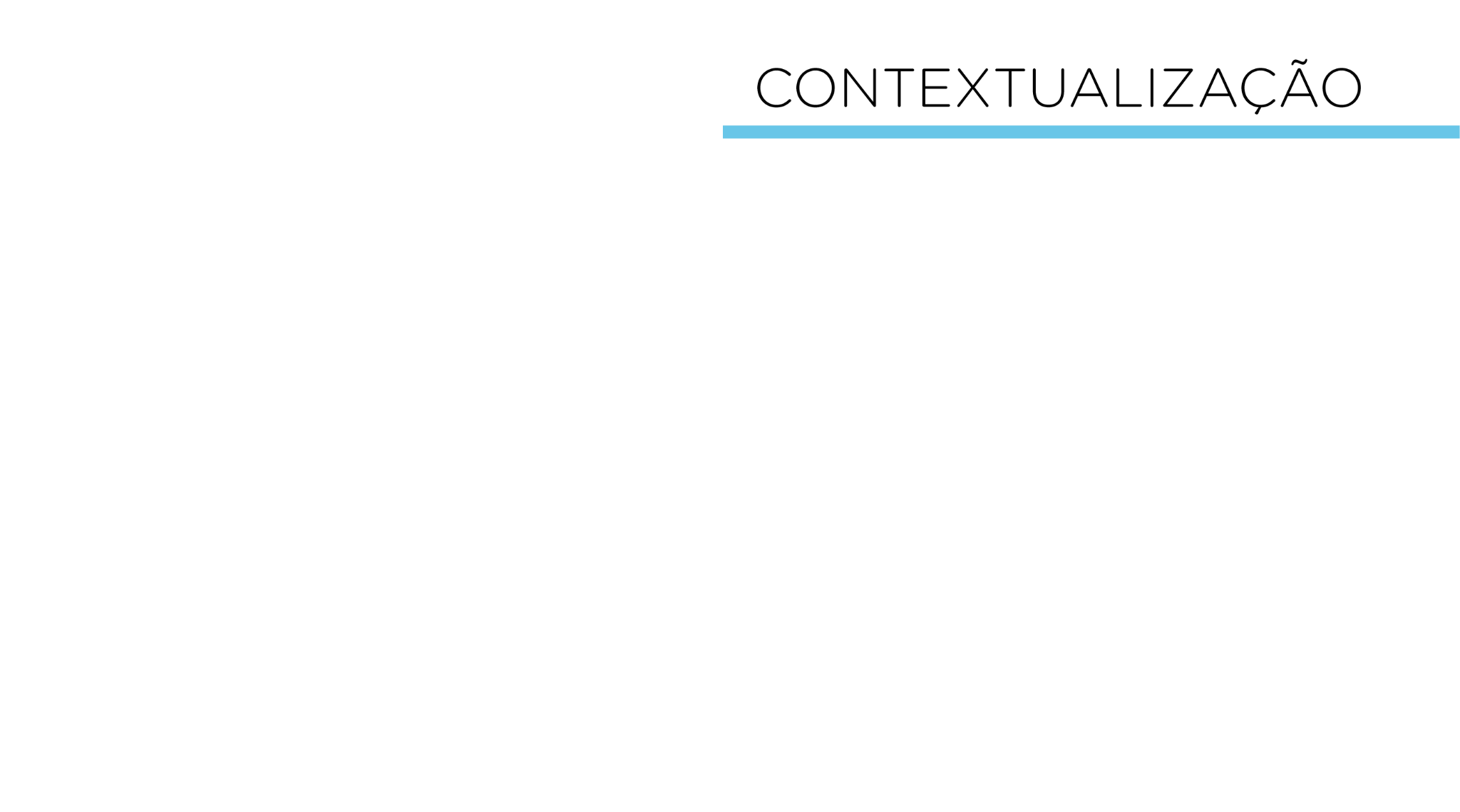 Durante as aulas do módulo 1, você aprendeu a programar tarefas para que diversos protótipos pudessem funcionar, utilizando, para isso, comandos disponíveis nas bibliotecas do software Arduino IDE. Ao longo da programação destes protótipos, você deve ter observado que alguns comandos se repetiam para que determinada tarefa fosse executada diversas vezes. Talvez, tenha se perguntado: será que não há um modo mais fácil de programar a execução de determinada tarefa sem a necessidade de repetir códigos?
A resposta a esta pergunta é sim. É possível criar trechos de código separados da estrutura principal do programa para executar tarefas repetitivas, sem a necessidade de escrevê-las detalhadamente cada vez que forem necessárias. Estes trechos de código recebem o nome de função.
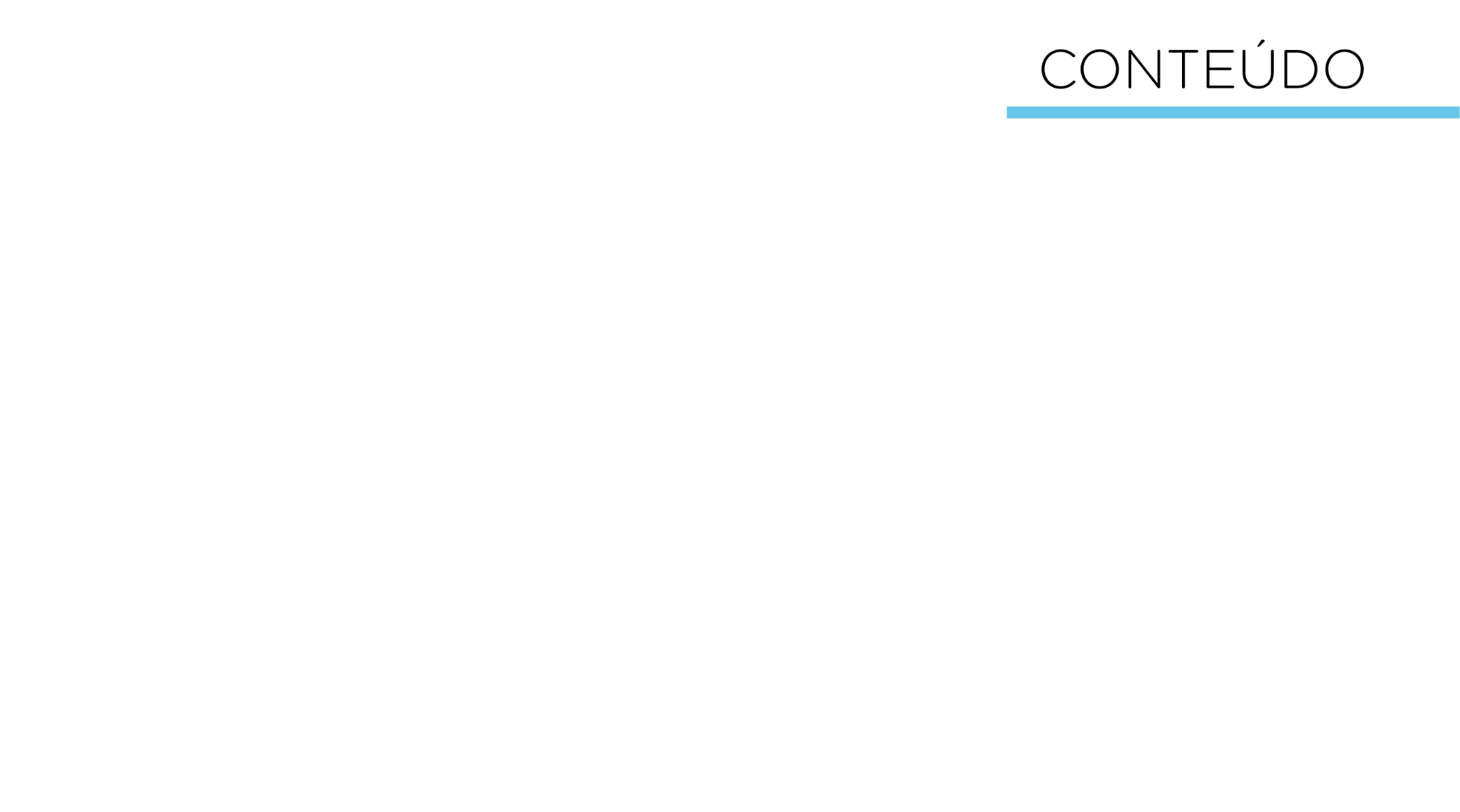 Podemos conceituar função como um trecho de códigos que permite realizar uma série de comandos pré-definidos. 
O uso de funções ao longo da programação evita a repetição de um mesmo comando, organiza e facilita a leitura do código, deixando claro o conceito do programa, além de reduzir as hipóteses de erros em modificações no código, caso esse precise ser alterado.
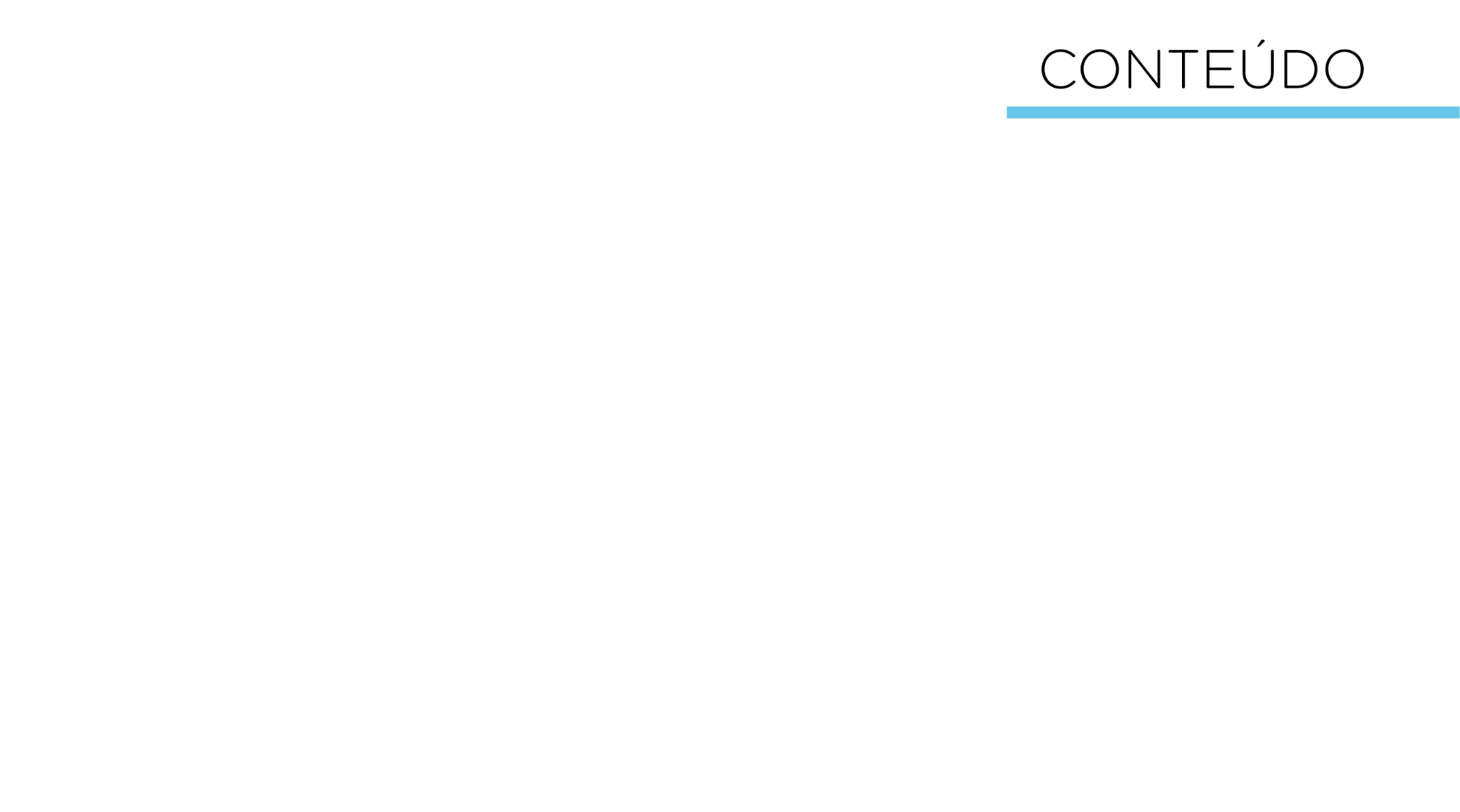 Nos códigos do Arduino IDE, encontramos duas funções obrigatórias: a void setup() e a void loop() com suas respectivas variáveis. A função void setup determina a inicialização do programa e a configuração dos pinos da placa Arduino. Já a função void loop é responsável em executar os comandos para a realização das tarefas, repetindo-se enquanto o Arduino estiver ligado.
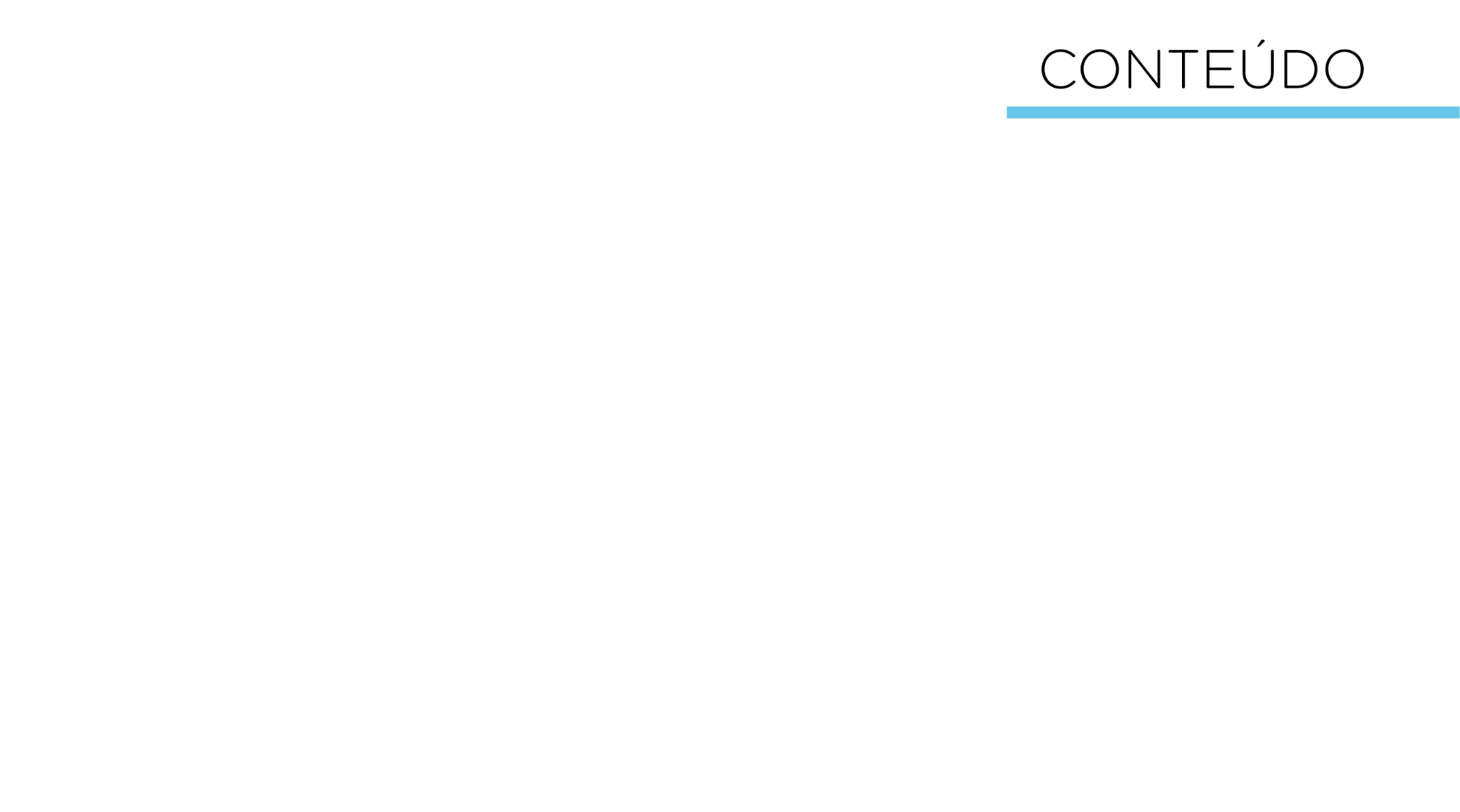 Quanto aos elementos, toda função é representada por:
a) Tipo de função - determina se a função retorna ou não um determinado valor. Faz parte da etapa de declaração de uma função, sendo representada por sintaxes, como, por exemplos.

int: retorna valor de número inteiro; 
float: utilizada para números de ponto flutuante, ou seja, que possuem ponto decimal (valores fracionados); 
boolean: retorna um valor, seja ele verdadeiro (TRUE) ou falso (FALSE);
void: não retorna nenhum valor (informação) para a função da qual foi chamada
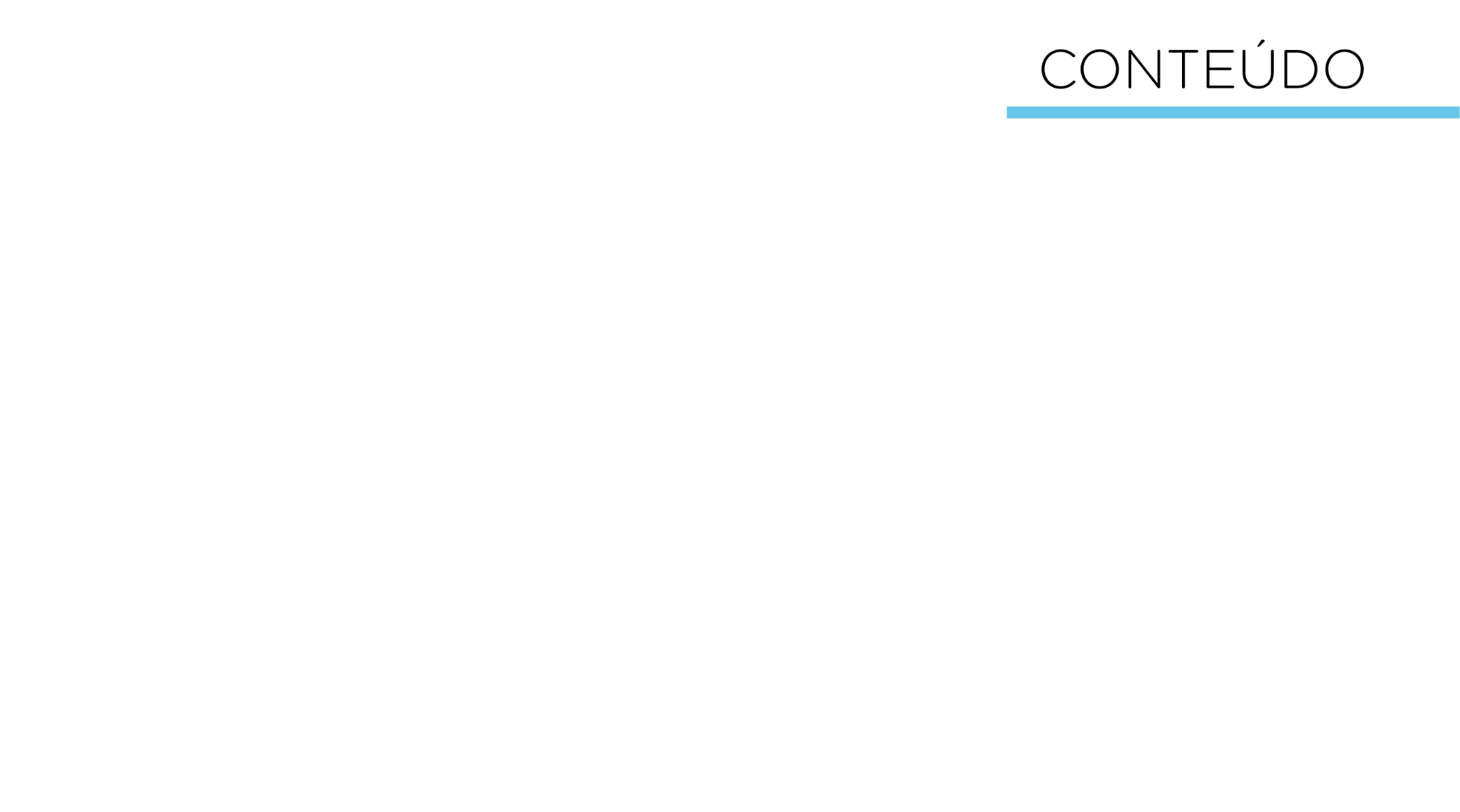 b) Nome da função - palavra utilizada no decorrer do código para chamar a função. Na figura 1, temos duas categorias de função declaradas (chamadas) pelos nomes setup() e loop(), respectivamente. 
c) Parâmetros da função - são variáveis declaradas entre parênteses no cabeçalho de uma função. Correspondem às alterações em cada chamada de função, ou seja, enviam algum dado para a função quando ela é chamada.
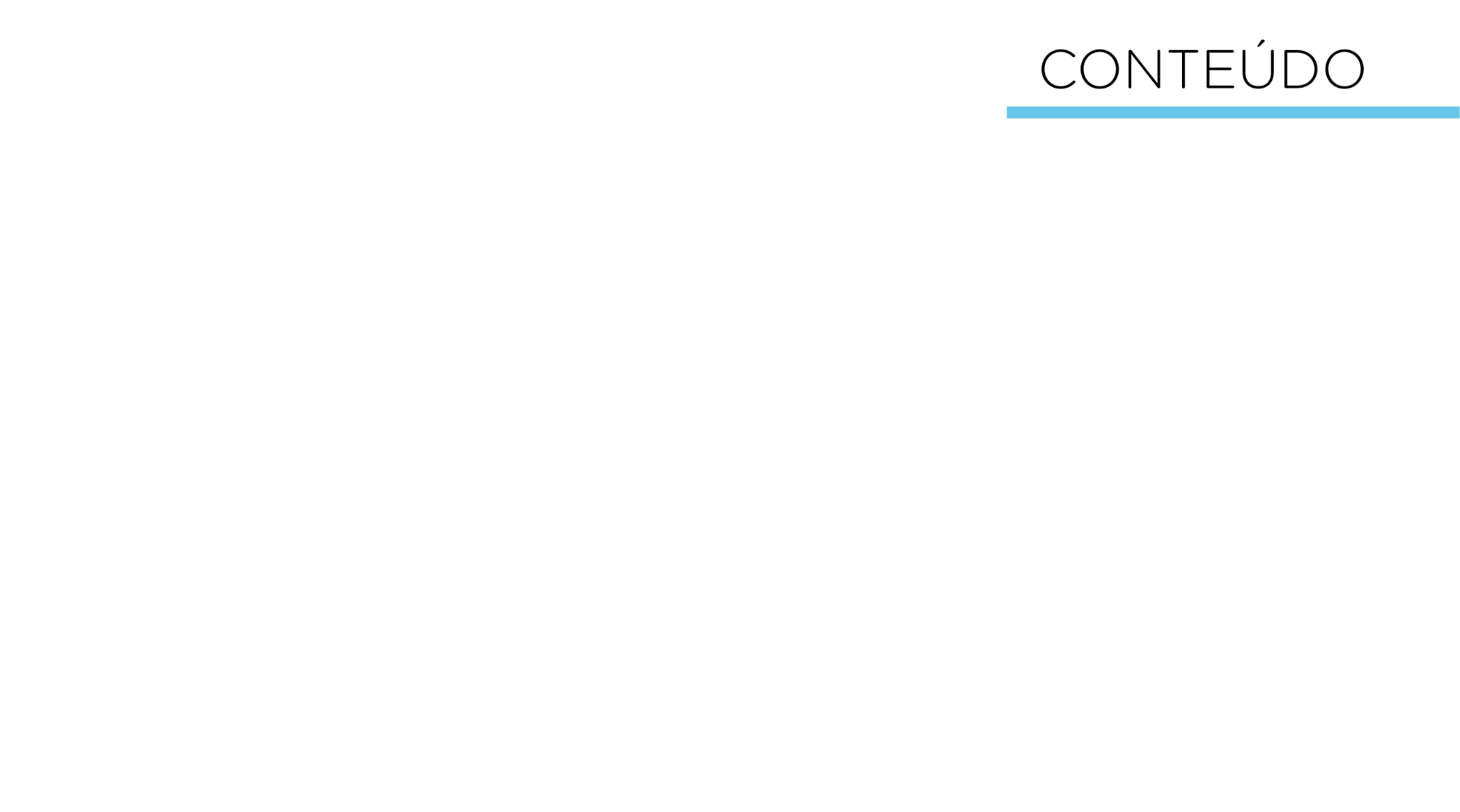 d) Corpo da função - refere-se à tarefa que deve ser executada com a função. No código, o corpo da função será escrito entre chaves e apresentará todas as informações necessárias para execução da tarefa desejada. É representado, por exemplo, pelas sintaxes:
digitalWrite(): escreve um valor alto (HIGH) ou baixo (LOW) em um pino digital. Para pino analógico a sintaxe utilizada é analogWrite(); 
digitalRead(): faz a leitura do valor de um pino digital especificado, devolvendo como resposta HIGH (alto) ou LOW (baixo). Quando o pino especificado for analógico, utiliza-se a sintaxe analogRead();
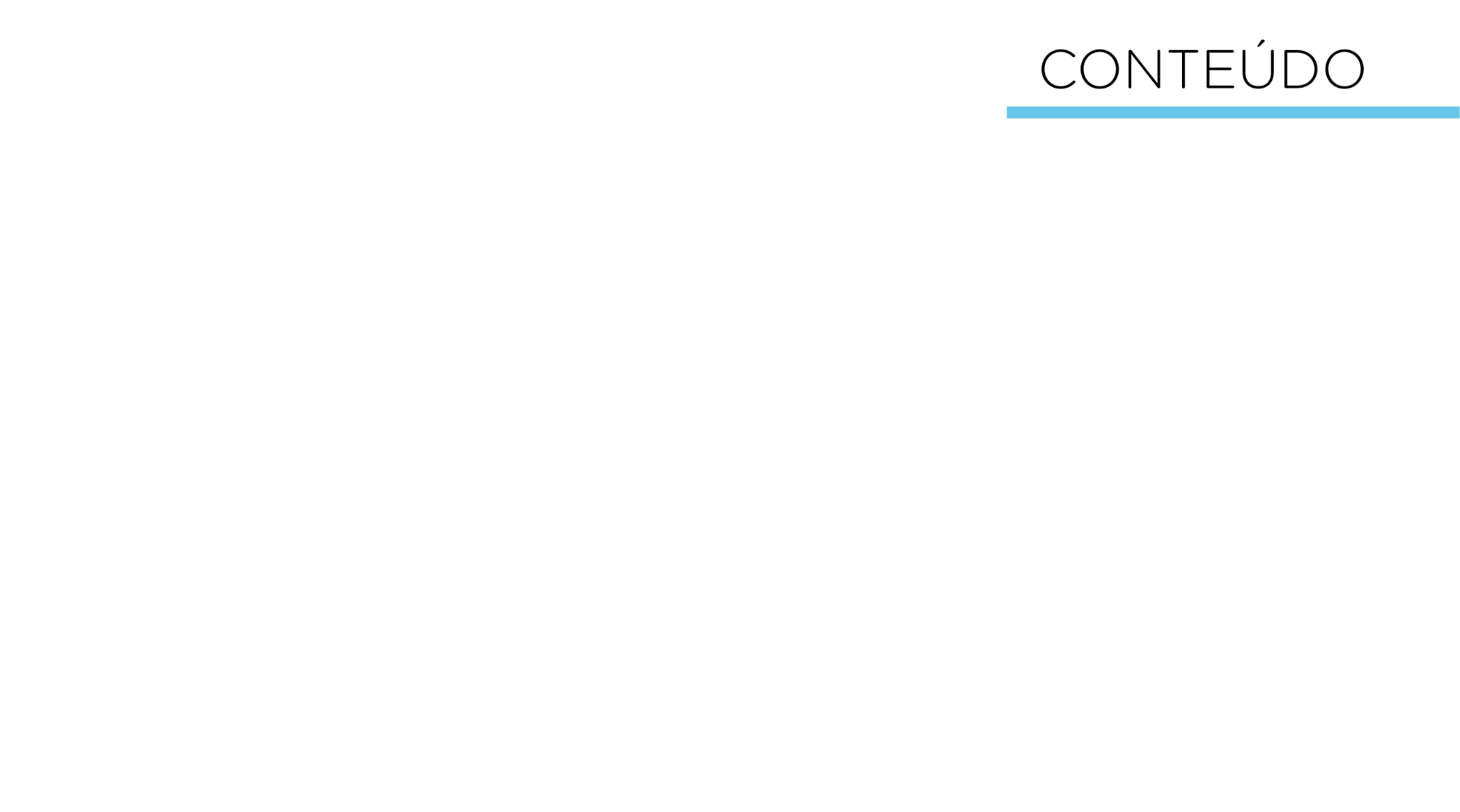 pinMode(): faz a configuração do pino digital especificado para que se comporte como pino de entrada (INPUT) ou de saída (OUTPUT); 
delay(): pausa a execução da atividade por um determinado tempo (em milissegundos) especificado como parâmetro. Cada segundo contém 1000 milissegundos; 
tone(): gera um sinal de onda básica (quadrada) de frequência especificada em um pino da placa Arduino. Esta sintaxe é utilizada, por exemplo, para acionar frequência de nota musical (tom em Hz) em um Buzzer. Para interromper este sinal na programação, utiliza-se a sintaxe noTone.
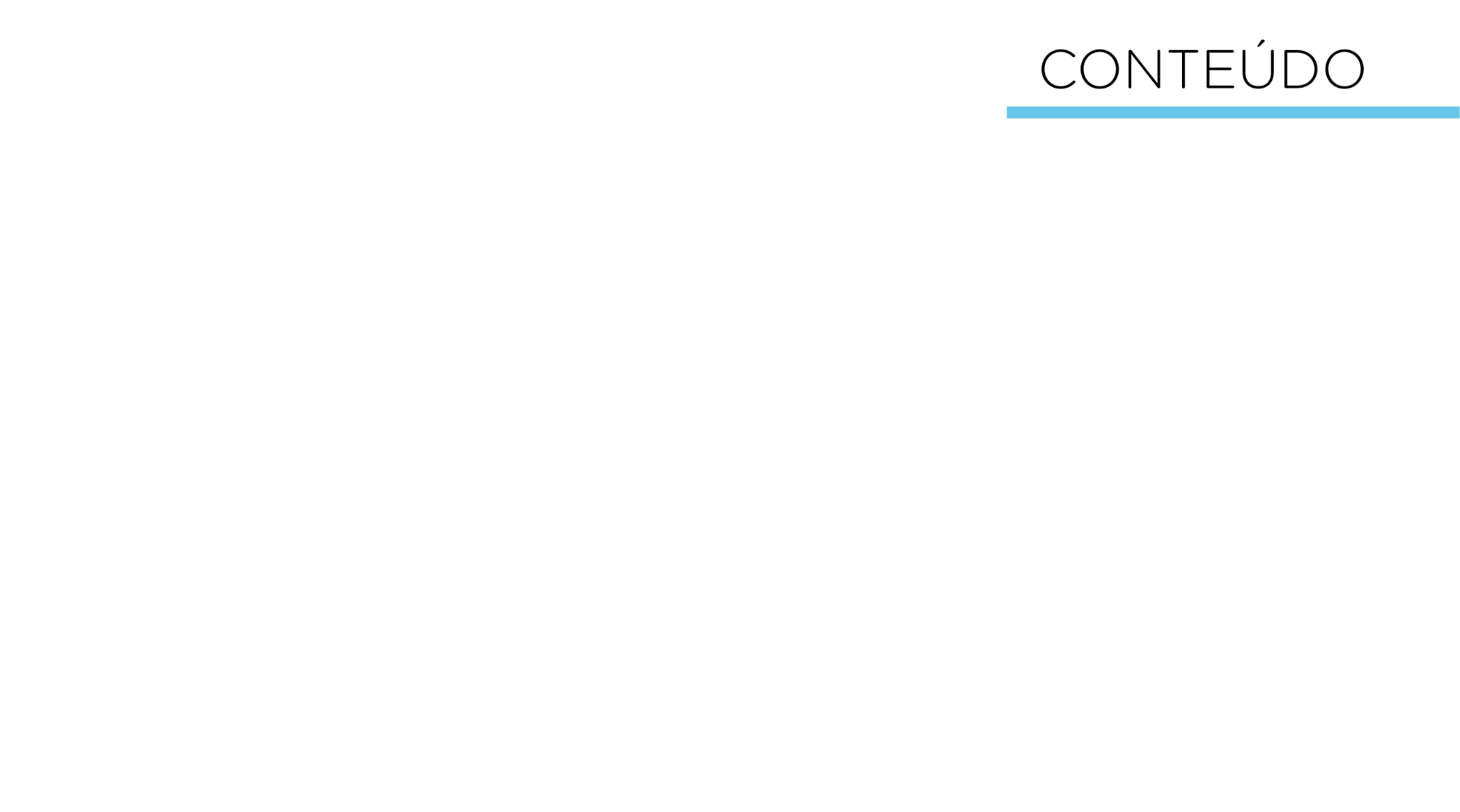 A biblioteca organiza o código e facilita a leitura dos comandos presentes nesse. No Arduino IDE, há três modelos de bibliotecas que se diferenciam quanto à usabilidade. Sendo elas: 

a. Biblioteca Essencial ou Core: conforme o nome indica, este modelo de biblioteca é imprescindível para o desenvolvimento de projetos, desde o mais simples, como o acender de um LED, até os mais complexos, que necessitam de comandos pertencentes a outras bibliotecas para sua realização. Além do mais, as funções presentes neste modelo de biblioteca, como, por exemplo: digitalRead, digitalWrite, analogRead, entre outras, não precisam ser declaradas.
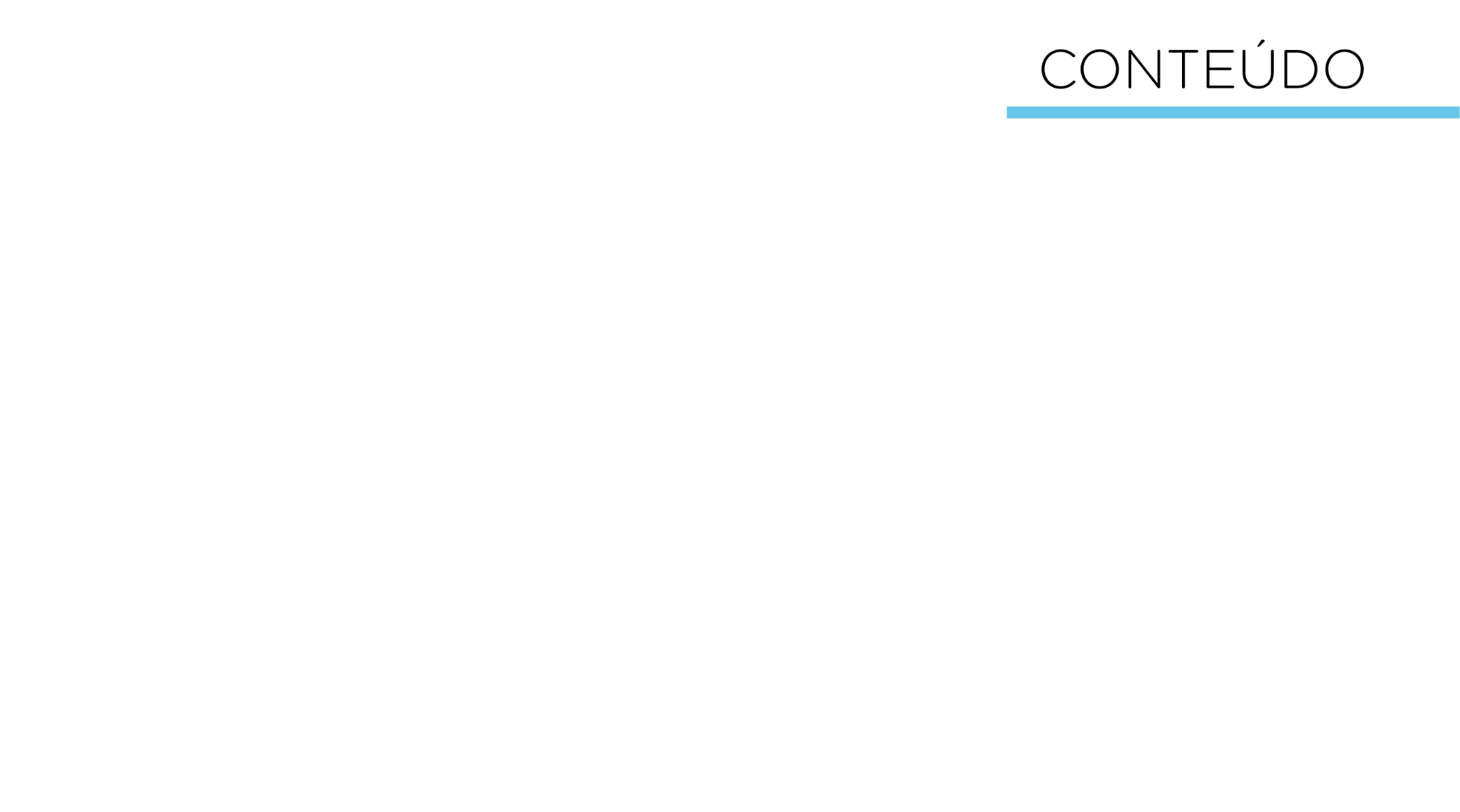 b. Bibliotecas Padrão: este modelo de biblioteca, apesar de estar presente na instalação do Arduino IDE, somente participa do projeto quando declarada no início do código escrito no sketch, por meio da sintaxe #include. Isso porque o software possui recursos limitados de memória.

c. Bibliotecas de Terceiros: correspondem a bibliotecas instaladas no Arduino IDE por desenvolvedores, com o objetivo de fornecer funcionalidades não presentes em nenhuma biblioteca do software ou adicionar novas funções às bibliotecas já existentes.
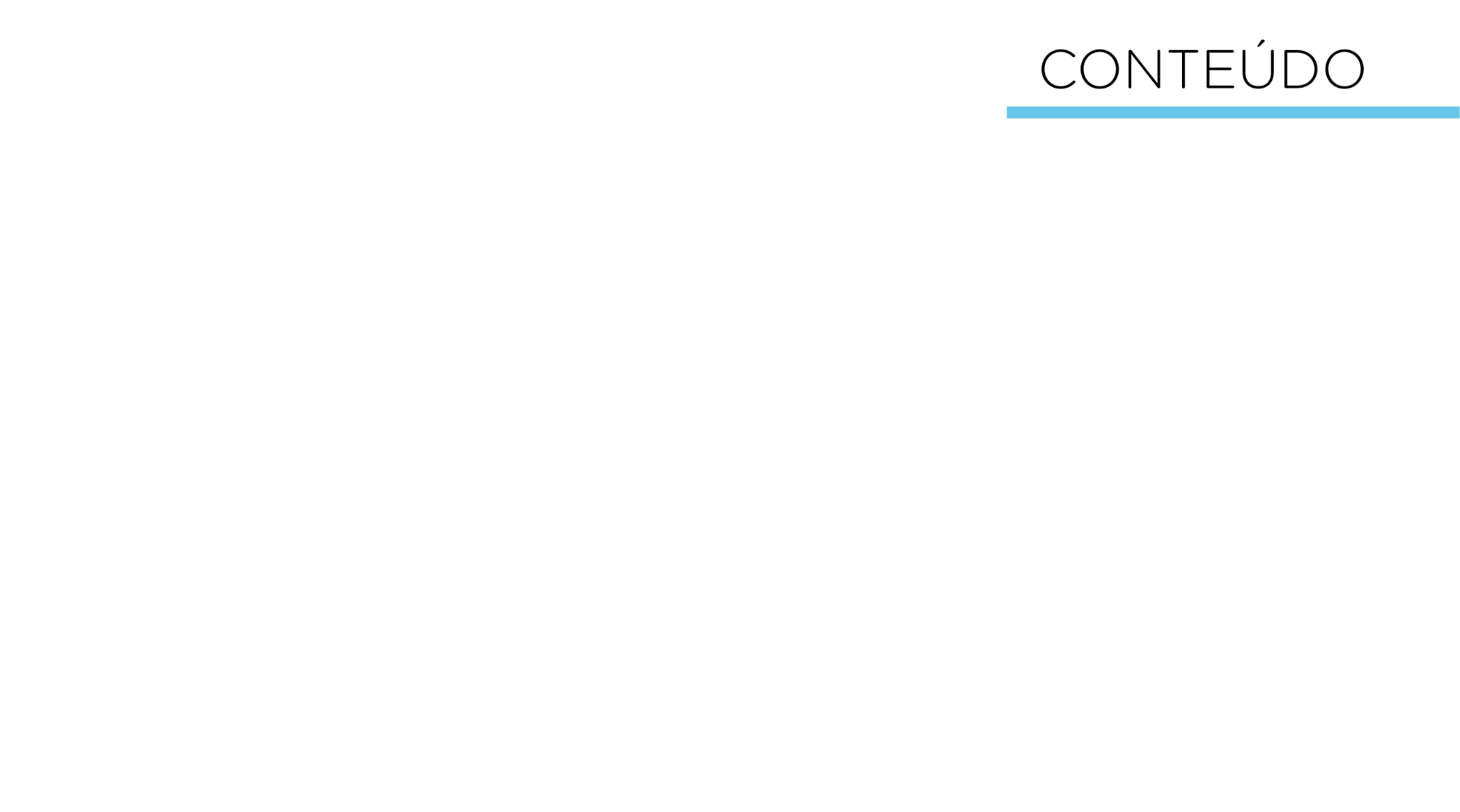 Você pode acessar a aula completa, Aula 2 - Arduino: biblioteca e funções,  Módulo 2, disponível em: Robótica Educacional.
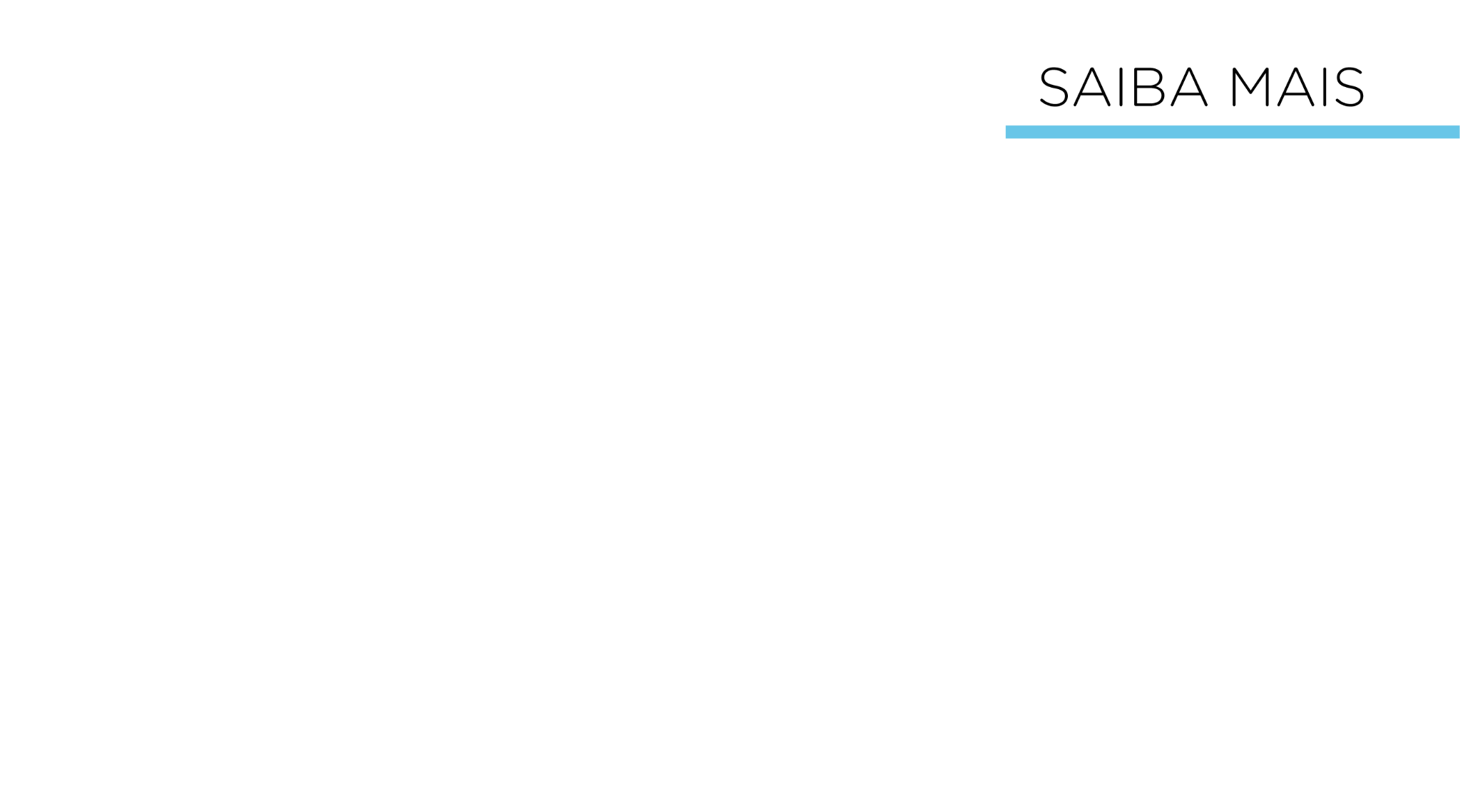 Na página Documentação de Referência da Linguagem Arduino, você encontra toda a linguagem de programação do Arduino, conforme estrutura, valores e funções.
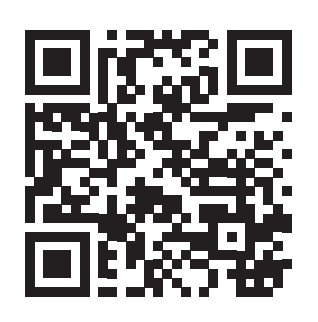 https://www.arduino.cc/reference/pt/
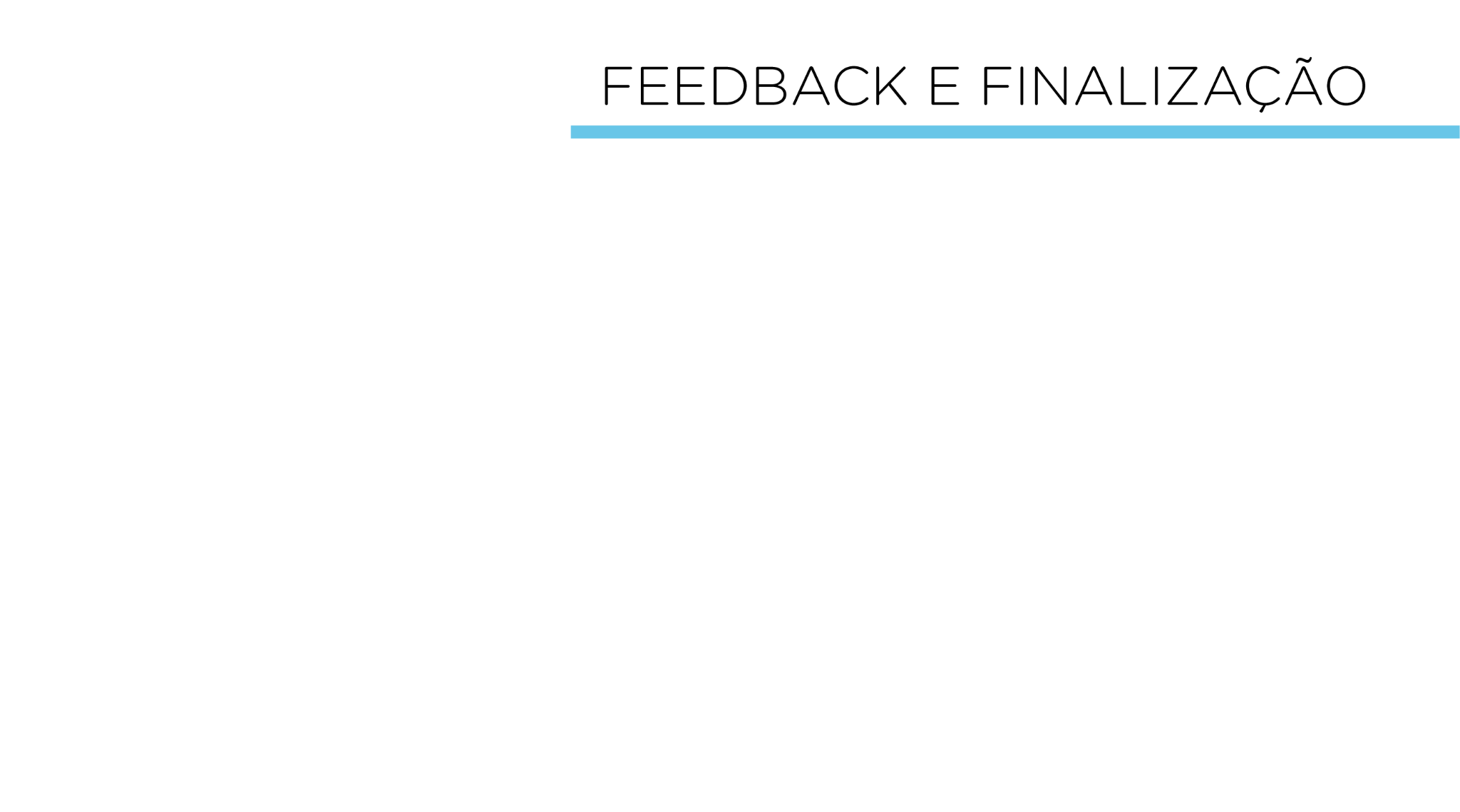 Você e seus colegas compreenderam a importância de criar funções que possam, a partir de um comando, executar tarefas repetitivas? Conseguem exemplificar em quais outras programações, trabalhadas no Módulo 1, são possíveis criar funções? Compartilhem suas impressões e ideias.
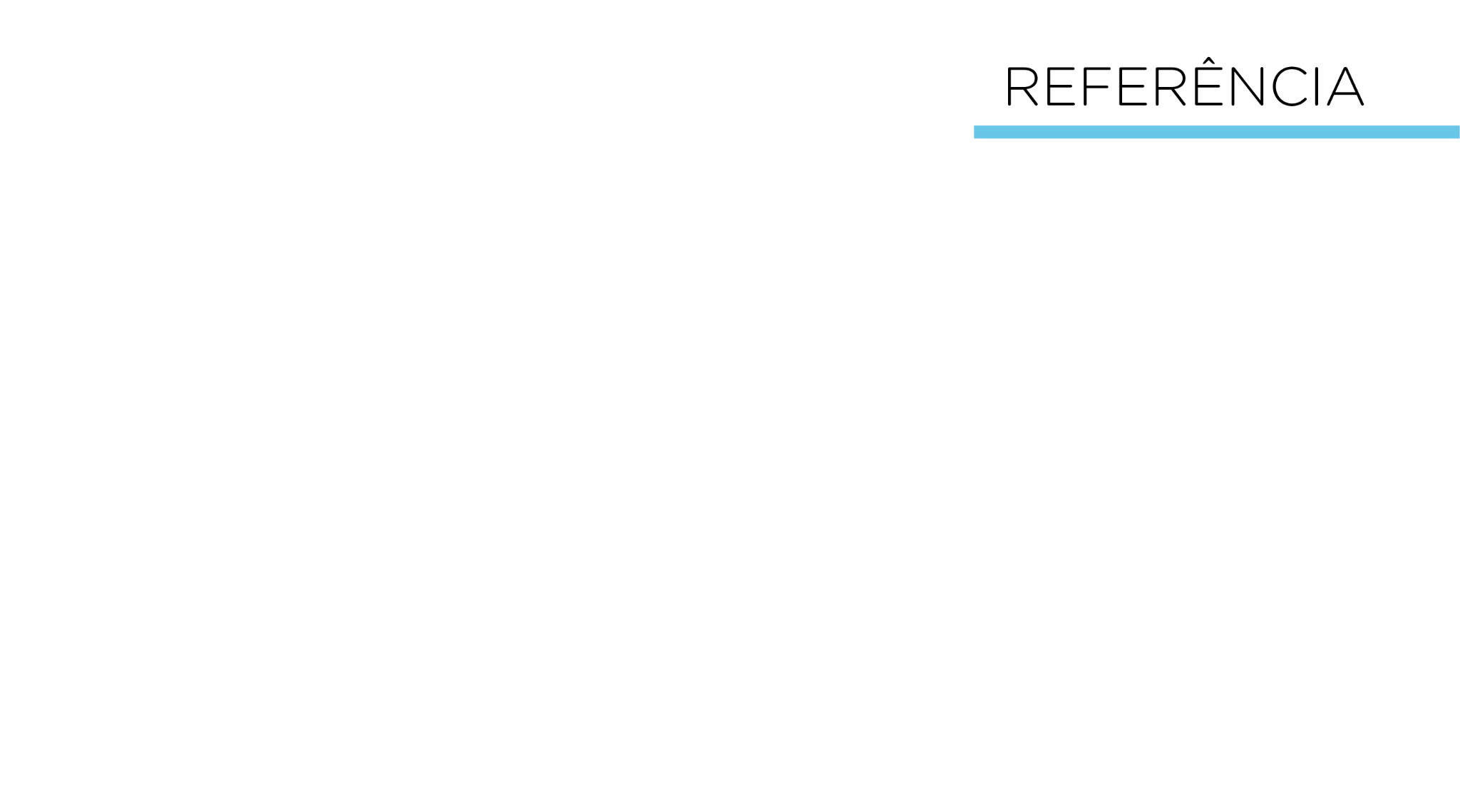 PARANÁ. Secretaria Estadual de Educação do Estado do Paraná (SEED/PR). Diretoria de Tecnologias de Informação (DTI). Coordenação de Tecnologias Educacionais. (CTE). Robótica Educacional- Módulo 2. Aula 2 - Arduino: bibliotecas e funções. Disponível em: https://aluno.escoladigital.pr.gov.br/robotica/aulas/educacional  Acesso em:  02 mai. 2023.
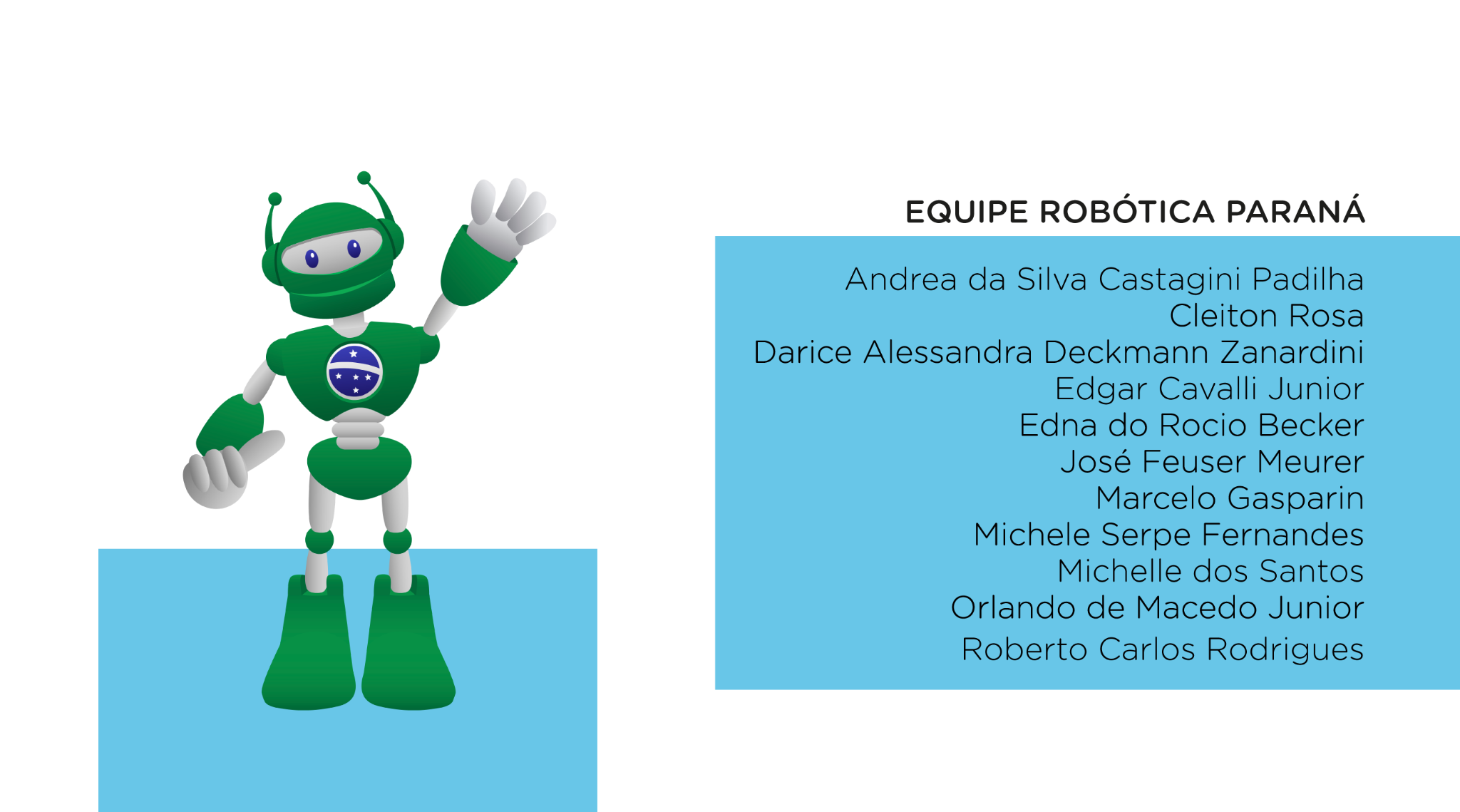